Resources and Breakdown of Project 2025
Bi-Weekly NACDD Network Call 10/02/24
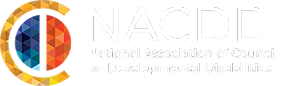 Appropriations
Impact: Project 2025 aims to cut funding for programs such as Medicaid, CHIP, TANF, SSI, and SNAP, and stick to a rigid funding cap. This would reduce funding for programs and organizations which protect and benefit people with disabilities, strip autonomy from marginalized individuals and communities, and further the economic gaps along lines of race, ethnicity, gender, and disability.
Links: https://www.cbpp.org/research/federal-budget/house-republican-agendas-and-project-2025-would-increase-poverty-and
Education
 Impact: Project 2025 would, elimination of Title I Funding, this could impact Students and Teaching Positions in Local Schools. This would affect the teaching shortage as well as make it harder for children from low income families to get an education. It would take away funding from schools. It attempts to abolish the education department and withdraw most federal involvement in education, including funding for students and schools.
 Links: https://www.americanprogress.org/article/project-2025s-elimination-of-title-i-funding-would-hurt-students-and-decimate-teaching-positions-in-local-schools/
Civil Rights
Impact: 

Reproductive Rights: People with disabilities are 11 times more likely to die during childbirth and are at higher risk for almost every possible pregnancy complication.¹ Project 2025 would threaten or severely restrict access to medication abortion and mail and telehealth reproductive services which are often more accessible for people with disabilities.

Voting Rights: Among other restrictive measures, Project 2025 would limit the “Promoting Access to Voting” Executive Order which works to ensure equal access to voting for people with disabilities.² Further, Project 2025 would take steps to reduce follow up and outreach measures in Census data collection, a process which already disproportionately represents people with disabilities.³
Links: ¹https://dredf.org/blog-post/project-2025-and-the-disability-community/
² Project-2025-Voting-Rights (civilrights.org)
³https://civilrights.org/project2025/
https://nwlc.org/resource/project-2025-what-it-means-for-women-families-and-gender-justice/
https://www.whitehouse.gov/briefing-room/presidential-actions/2021/03/07/executive-order-on-promoting-access-to-voting/
Employment
Impact: There is no direct mention of changes to employment for people with disabilities but there is mention of cuts to veteran benefits and plans to eliminate 300,000 government jobs for veterans. Also mentions of weakening the Equal Opportunity Employment Commission.

Links: 
Project 2025 would cut benefits for disabled veterans | The Pennsylvania Independent

Housing
Impact: Calls for abolishing section 8 housing and enacting limits and further work requirements. Would also end housing first programs and repeal regulations that require federally funded housing programs to address discrimination based on disability and other protected characteristics.

Links: How Project 2025 Would Dismantle HUD — Shelterforce Shelterforce

Project 2025 and the Disability Community - DREDF
Healthcare/Medicaid
Impact: 
Currently under Medicaid, states have contributed a portion of the costs for healthcare services, and the federal government matches this spending based on each state's income level. States with lower incomes get a larger federal match than wealthier ones. This system encourages states to manage their costs effectively. However, the federal government also covers all expenses, ensuring that enrollees receive all necessary services. Project 2025 reworks this system and instead…
Imposes Lifetime Caps: Lifetime caps are a set amount of money an insurance company will pay on a person for their life, meaning if that person meets their limit but is still alive, the insurance will not cover them anymore.
Imposes Block Grants: Block Grants are a fixed amount of money the federal government would give states to cover health care and once that is met, no more health care funding would be provided for people with in that state until the next fiscal year. This would also lower the amount of people who would be eligible for Medicaid.
Project 2025 also suggests removals of current rules such as…
The removal of Physician Assisted Suicide (PAS) in the 11 states/territories in which it is currently legal
Ending Drug price negotiation, which is trying to bring down the price of medication for people
Calls for removal of the consumer protection provisions of the Affordable Care Act
Would impose work requirements for Medicaid eligibility
Links: 
https://www.americanprogress.org/article/5-ways-project-2025-puts-profits-over-patients/ 
https://healthlaw.org/resource/protect-medicaid-funding-series-2024/ 
DHHS Section of Project 2025
Republican Health Coverage Proposals Would Increase Number of Uninsured, Raise People’s Costs | Center on Budget and Policy Priorities (cbpp.org)
Technology
Impact: Project 2025 aims to limit the regulation of emerging technologies which currently exclude individuals with disabilities. It is important that, as new technologies such as automated vehicles and wireless connectivity emerge, regulation and oversight ensure that these technologies do not disadvantage or exclude those with disabilities.
Links: https://dredf.org/blog-post/project-2025-and-the-disability-community/

Social Security
Impact: Project 2025 aims to lower the retirement age, cut benefits, and penalize individuals for receiving Social Security benefits prior to retirement age. This would limit the benefits that an individual could receive in their lifetime, particularly among marginalized communities which have a lower life expectancy.

Links: https://www.americanprogress.org/article/project-2025s-plan-to-gut-checks-and-balances-harms-the-american-people/
https://www.americanprogress.org/article/raising-the-retirement-age-for-social-security-would-cut-benefits-by-thousands-of-dollars-each-year/
Transportation
Impact: Project 2025 would aim to increase the role of private companies in transit which eliminates federally mandated accessibility. It would also slash funds for public transportation and accessible infrastructure like sidewalks.

Links: Project 2025 and the Disability Community - DREDF
LTSS
Impact: Project 2025 proposes to eliminate LTSS funding for “middle-income to upper-income Medicaid recipients,” suggesting there will be drastic eligibility cuts and that some current recipients do not really need to rely on LTSS care. It also suggests restoring regulations on section 504 (last updated in 1997) and cutting rules that protect against discrimination in programs and services that receive federal funding.
Links: Authoritarian Project 2025 Agenda Endangers the Future of Medicaid and The Affordable Care Act - National Health Law Program